Long-term carbon flux and balance in managed and natural coastal forested wetlands of the Southeastern USA
Aguilos, M., Mitra, B. Noormets, A., Minick, K., Prajapati, P., Gavazzi, M., Sun, G., McNulty, S., Li, X., Domec, J-C., Miao, G., and King, J.
Highlights

Lower coastal plain forests appear to be on the crossroads. 
The loblolly pine plantations in drained wetland soils are the most productive in North America. 
Yet, their carbon sequestration potential is offset by a period of net carbon loss after each harvest. The net carbon sequestration occurs for only 50% of the 25-year rotation cycle.
The natural undrained coastal forest, on the other hand, has experienced higher mortality, and consequent carbon loss over the past decade. 
Current evidence suggests that both intensive management and sea level rise reduce the forests’ capacity to sequester carbon in the long term.
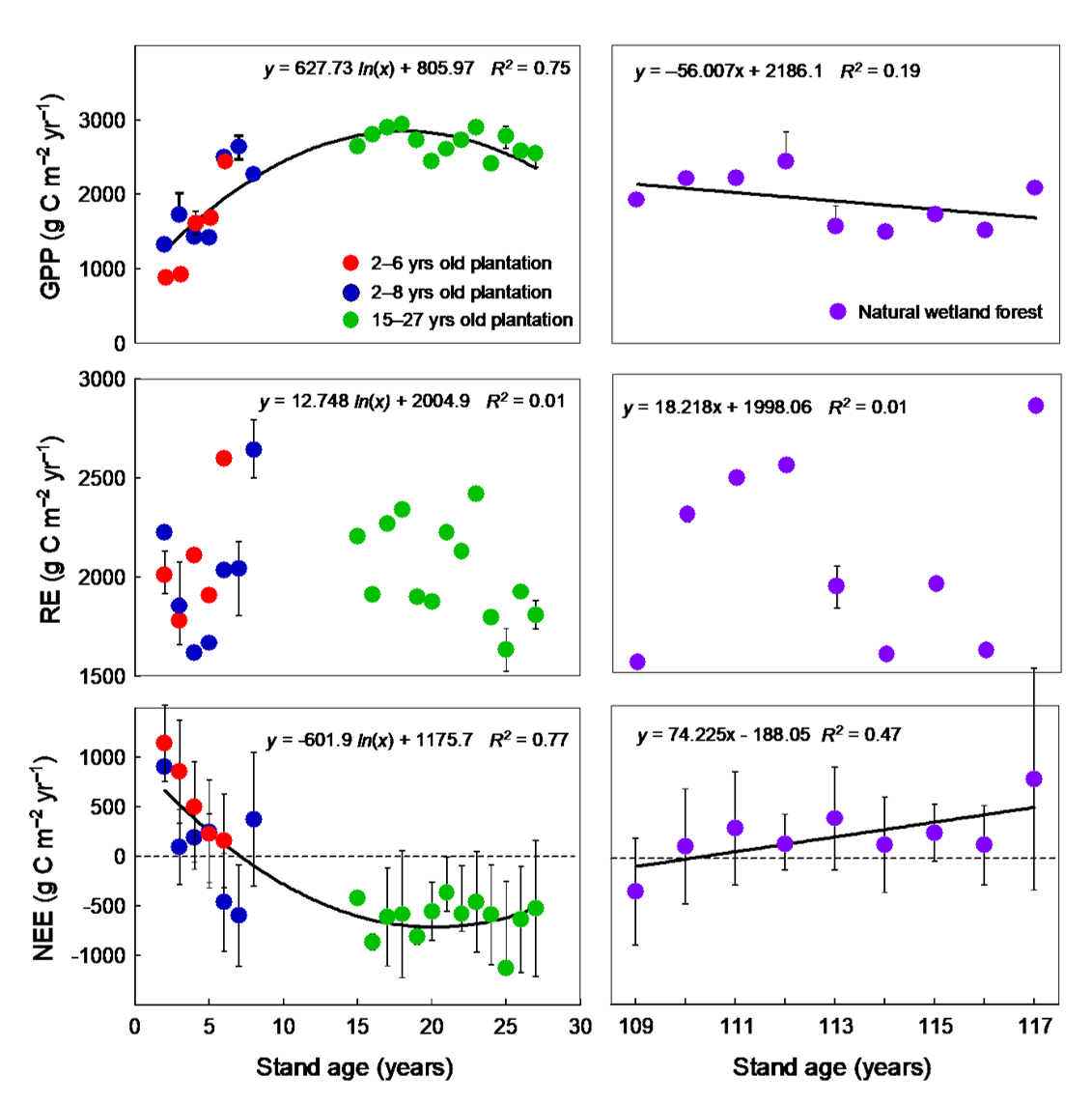 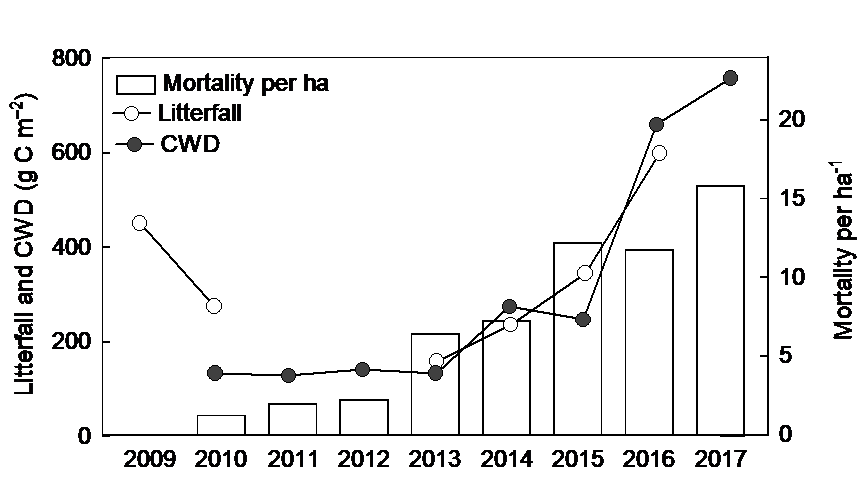 Natural wetland forest
Aguilos et al., 2020 Agricultural and Forest Meteorology